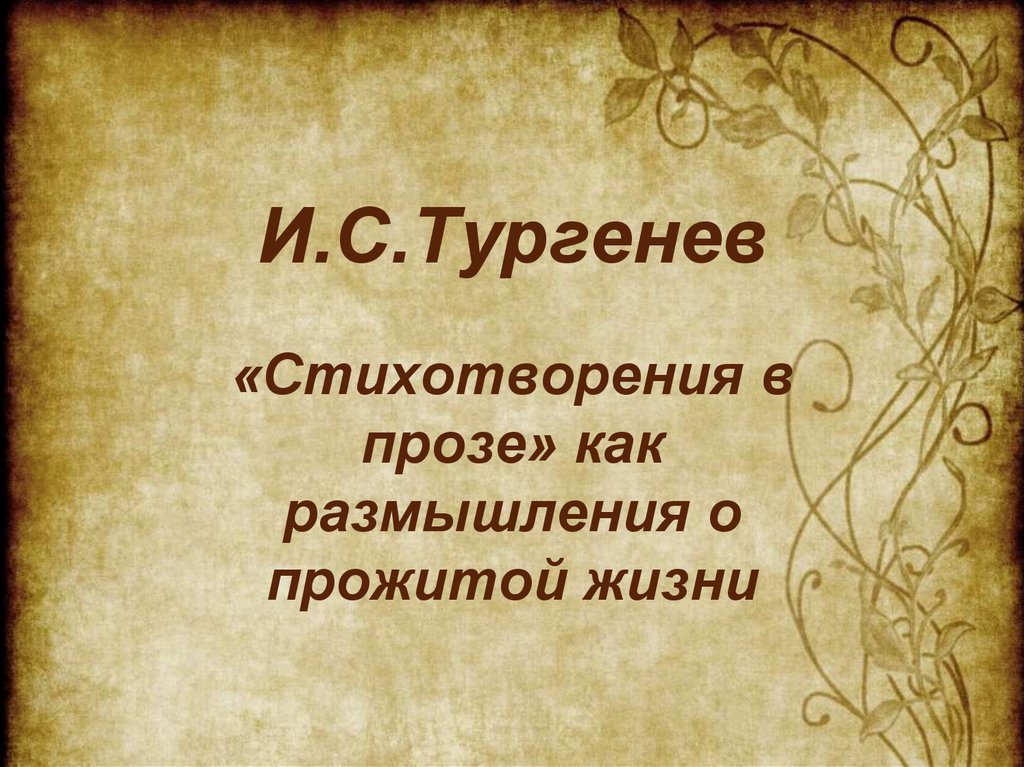 Добрый мой читатель, не пробегай этих стихов
сподряд: тебе, вероятно, скучно станет, и книга
вывалится из рук. Но читай их враздробь:
сегодня одно, завтра другое,- и которое-нибудь
из них, может быть, заронит что-нибудь тебе в
душу…

                                                          И. С. Тургенев
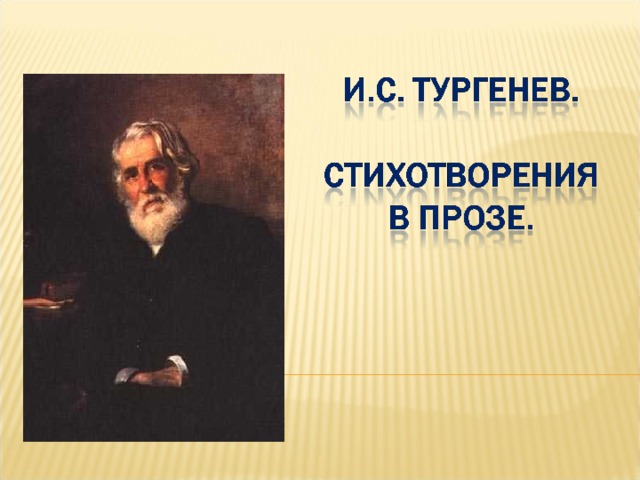 Добрый мой читатель, не пробегай этих стихов сподряд: тебе, вероятно, скучно станет, и книга вывалится из рук.            
   Но читай их враздробь: сегодня одно, завтра другое,- и которое-нибудь из них, может быть, заронит что-нибудь тебе в душу…                                                                                                  И. С. Тургенев
Стихотворение в прозе – это небольшое прозаическое произведение, напоминающее по своему характеру лирические стихотворения, но лишённые стихотворной рифмы.
Характерные признаки стихотворения в прозе:
небольшой объём
членение на небольшие абзацы
повышенная эмоциональность
обычно бессюжетная композиция
наличие лирического героя
Группа №1.
Руководитель группы _________________
Проект.
История создания стихотворений в прозе.
Цели проекта.
    1.Узнать, как возник жанр стихотворения в прозе.                                                        2.В какой жизненный период были написаны эти произведения, и  как Иван Сергеевич Тургенев относился к ним                                                                               3. Определить круг тем и виды жанров стихотворений в прозе                          
    4.Как восприняли современники Тургенева его стихотворения в прозе.
Высказывания о «Стихотворениях в прозе» И.С. Тургенева.
«Ткань из солнца, радуги и алмазов, женских слёз и благородства мужской мысли» 
                                     П.В.Анненков
«Стихотворения в прозе» И.С. Тургенева – безусловно, проза, но художественная и прекрасная».
                                            В. Брюсов
«…это отшлифованное и законченное создание представляет в своём целом поэму о пройденном жизненном пути…». 
                                           Л.П. Гроссман
"Каждое стихотворение в прозе, как камешек определенной расцветки, кладется художником на свое место, и если отойти на расстояние и издали взглянуть на целое, то собранные вместе камешки кажутся мозаикой, создающей цельную картину."
                                                 В.Г.Короленко
Группа №2
Руководитель группы __________________
Проект.
Анализ стихотворения в прозе «Памяти
Ю.П.Вревской»
Цели нашего проекта.
   1. Узнать историю жизни Ю. П. Вревской.
   2. Найти в тексте характерные признаки стихотворения в прозе.
Группа №3
Руководитель группы __________________
Проект.
   «Анализ стихотворения в прозе в прозе «Порог»
  Цели нашего проекта.
  1.Определить   тему стихотворения, главного героя и художественные средства, использованные автором в тексте.
Добрый мой читатель, не пробегай этих стихов сподряд: тебе, вероятно, скучно станет, и книга вывалится из рук.            
   Но читай их враздробь: сегодня одно, завтра   другое,- и которое-нибудь из них, может быть, заронит что-нибудь тебе в душу…                                                                                                    И. С. Тургенев
Домашнее задание. Дифференцированное.
На выбор.
   1 группа. Я предлагаю вам попробовать самим сочинить своё стихотворение в прозе о том, что вас волнует.
   2 группа.  Выучить наизусть стихотворение в прозе «Русский язык», провести его анализ.